Zdjęcia z prezentacji
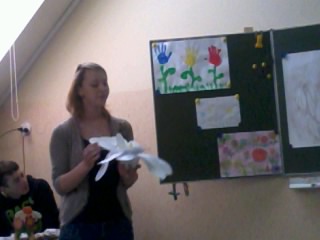 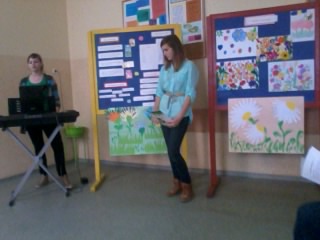 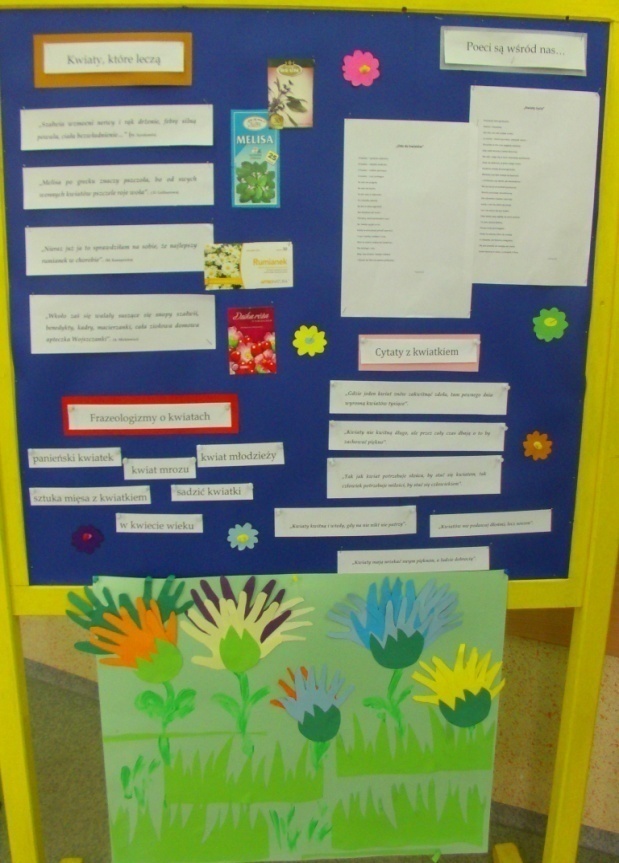 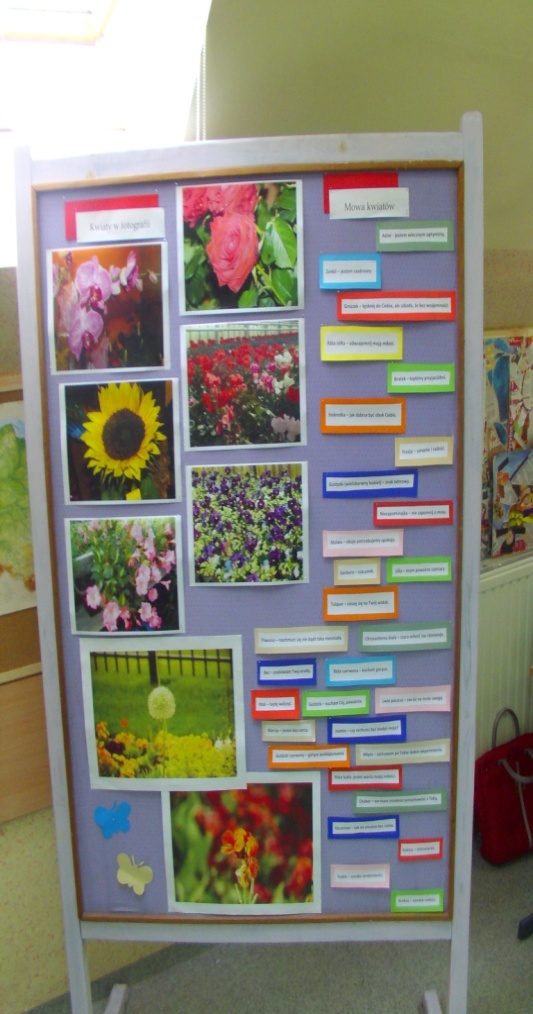